TRABAJAMOS LAS DESCRIPCIONES 
A TRAVÉS DE LAS METÁFORAS
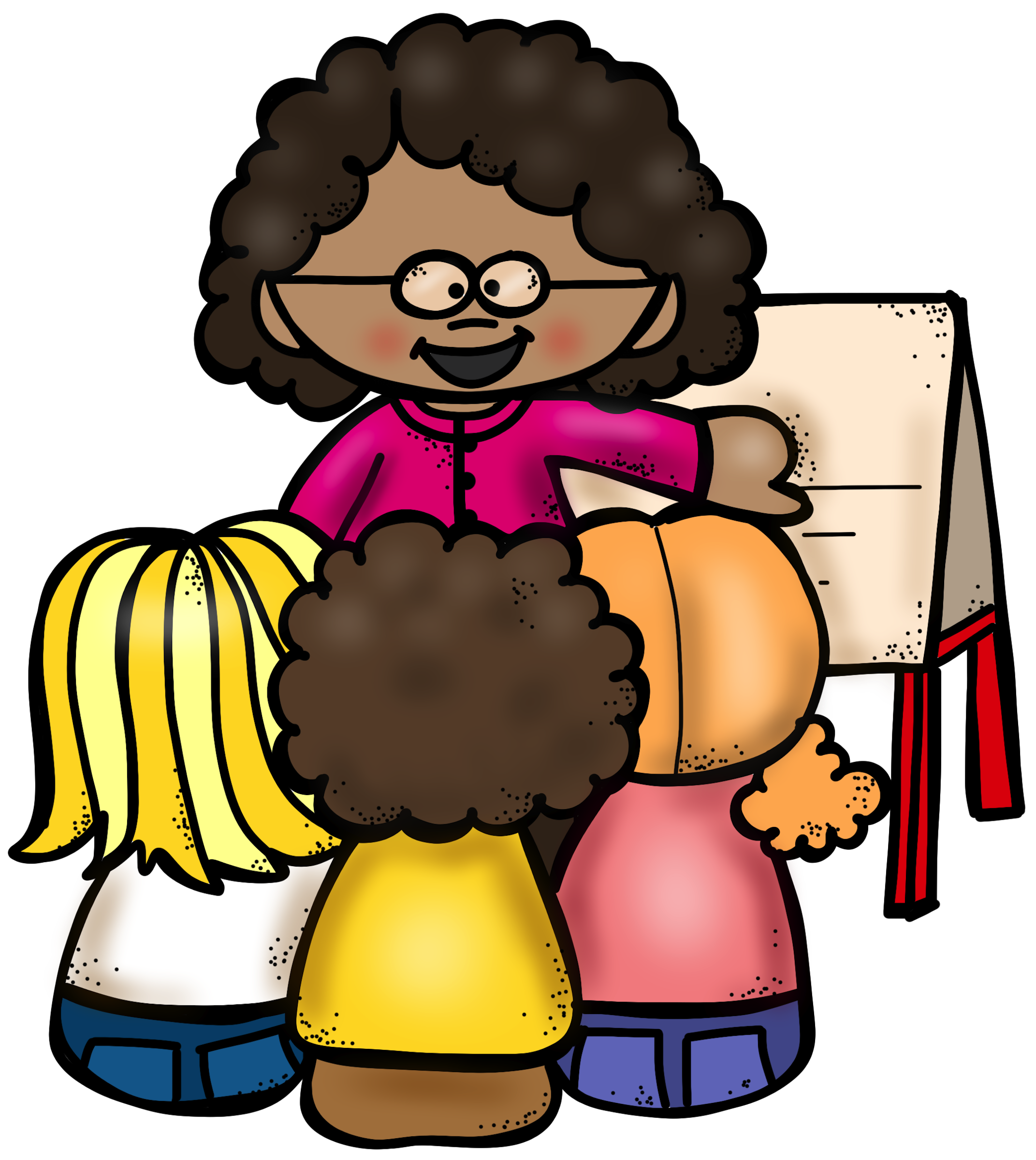 Elige la palabra que corresponda en cada oración.
Andrés es más bueno que el _____ , siempre hace todos los favores que le pides.

El tiempo es ____ así que tenemos que disfrutar de cada momento. 

 Rosa es la más rápida de la clase, corre como un _______ .
guepardo – pan – oro
Elige la palabra que corresponda en cada oración.
Mi hermano es un _____ , duerme durante casi todo el día.

Ana y Sara cantan como los _____ , llevan cinco años en una escuela de canto. 

 Pablo está todo el día hablando, parece un _______ .
ángeles – koala – loro
Elige la palabra que corresponda en cada oración.
Me encanta acariciar a mi gata, es suave como una _____.

Carol tiene los ojos negros como el _____ . 

 Me siento observada por todos, como un _______  en una feria.
oveja – carbón – mono
Elige la palabra que corresponda en cada oración.
Antonio y Ginés son gemelos, por eso son como dos _____ de agua.

Tiene unos labios rojos y carnoso, son _____ . 

 Mi mamá tiene los dientes tan blancos que parecen _____.
fresas – perlas – gotas
Elige la palabra que corresponda en cada oración.
Alberto es tan tímido que siempre que habla en público se pone rojo como un ______.

Tu vecino es tan delgado que parece un _____ . 

 Cuando jugamos al futbol, María está como _____ en el agua porque ella está en un equipo.
pez – tomate – palillo